Введение электронного документооборота в образовательных учреждениях Кыргызстана
Бишкек – 2015
Компания «ELECTROLAB»
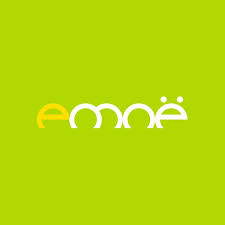 Проект «Электронный документооборот в школах Кыргызстана»
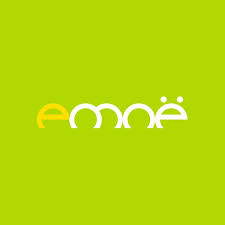 Цель проекта «электронный документооборот в образовательных учреждениях Кыргызстана» - перевод услуг в сфере образования в электронный вид, а также обеспечение взаимодействия между родителями, учителями и администрацией образовательных учреждений и органами управления образованием через сеть Интернет.
Проект «Электронный документооборот в образовательных учреждениях Кыргызстана»
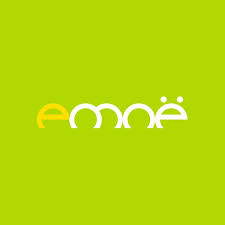 Создание единого информационного пространства, оптимизация и перевод основных школьных процессов и документов в единую информационную базу
Отличие от других проектов: комплексный подход, сочетание систем видеонаблюдения, СКУД, электронных карт, разработанного ПО и обучение учителей использованию данной системы, а также компьютерной грамотности.
Для чего нужен проект?
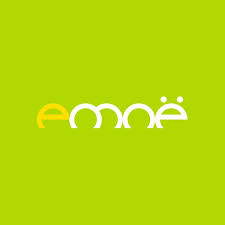 Проект обеспечивает формирование единого информационного пространства, дает возможность существенно повысить контроль качества образовательного процесса и обеспечить его открытость для граждан. 
Он является многоуровневым решением, в котором задействованы все участники структуры общего образования КР: Министерство образования и науки КР, школы и ВУЗы, учащиеся и их родители.
Электронная карта школьника
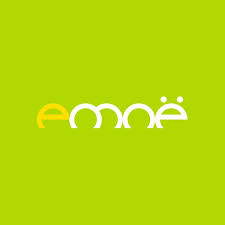 Вся информация о школьнике будет содержаться в специальной карте школьника. Карта будет содержать наиболее значимую информацию об учащихся и позволит родителям узнавать детальную информацию о ребенке. 
«Электронная карта школьника» будет основным источником информации, применимая во всех компонентах проекта
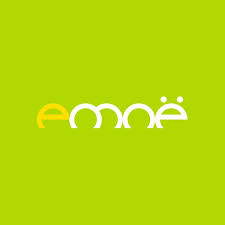 Где будет реализован проект?
Для реализации проекта предлагается выбрать – 5-10 пилотных школ, где и будет реализован стартап. В дальнейшем планируется внедрение проекта во всех образовательных учреждениях страны.
Компоненты проекта
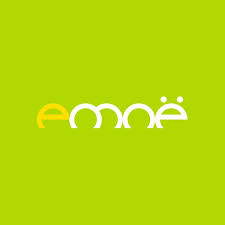 Компонент «Электронный турникет» в пилотных школах позволит получить полную информацию о посещении учащихся школ. Турникеты в школах должны иметь следующие компоненты: непосредственно сам турникет, к которому подключена система фиксации входа/выхода человека по электронной карте. Эта электронная система фиксирует время входа и выхода из здания.
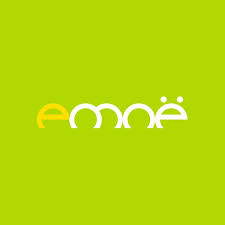 Компонент «Электронный буфет»
Обеспечивает удобное и оперативное обслуживание ученика в столовой с применением платежного терминала, электронной карты школьника и безналичной системы оплаты. Данный компонент позволяет осуществлять целевое использование и контроль денежных средств, выделяемых родителями на питание учеников. Комплекс оборудования включает в себя автоматизированное рабочее место кассира для приёма наличных денег и зачисления их на карты школьников, специализированную пыле-влаго защищенную панель ввода информации для продавца, а также устройства для считывания карт, печати чека и передачи данных на сервер системы.
Компонент «Электронный журнал и дневник»
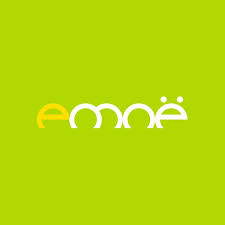 Электронный дневник и журнал имеют возможность формирования статистики по заданным параметрам, как на уровне школы, так и на уровне района (в будущем).
Компонент «Электронный архив»
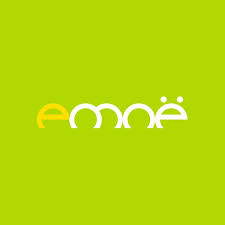 Позволяет перевести весь архив, бухгалтерию, трудовые книжки и т д на электронные носители. Первичный этап – это сканирование документов и заполнение всех данных для быстрого поиска нужных документов. 
На первом этапе, электронный и бумажный документооборот осуществляется совместно, так как нормативно правовая база перевода данной документации (трудовые книжки, бухгалтерия и т д) на электронную основу только начинает осуществлятся. 
На втором этапе, после принятия соответствующих НПА и создания необходимой инфраструктуры, предполагается полный переход архива на электронные носители информации
Компонент «Видеонаблюдение»
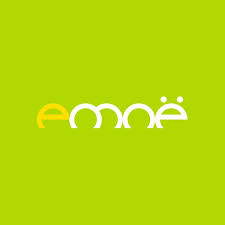 Обеспечивает контроль ситуации, проверку учеников в режиме реального времени, как в здании, так и на территории.
Компонент «Общеобразовательный сайт»
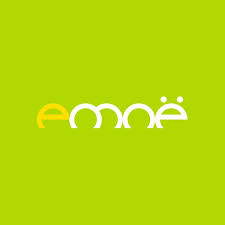 Предусматривает разработку единого сайта школы, где была бы размещена информация о расписании уроков, тематике, преподавателях, школьниках и т д. Помимо этого, на сайте будет отображаться наиболее значимая информация об истории школы, новостные события, финансовая информация, контакты и т д.
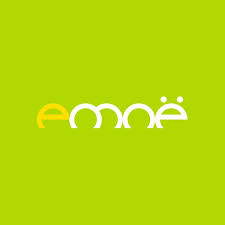 Компонент «Применение планшетов и интерактивной доски для обучения учащихся»
Призван использовать все технические возможности для обучения учащихся (электронные уроки, учебники, планшеты, интерактивной доски) для повышения успеваемости учеников.
Компонент «Создание электронных учебников и интерактивных уроков»
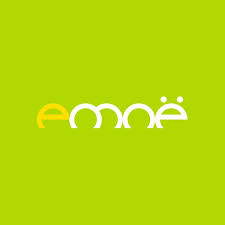 Создание интерактивных учебников (уроков), так и применение уже готовых, существующих учебников (сосканированных) с соблюдением авторских прав издателя.
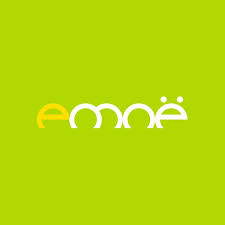 Компонент «Обучение преподавателей и школьников»
Обучение учителей школы к использованию технических средств обучения (ПО, интерактивная доска, проектор, планшеты (или букридеры)), собственно фирменному ПО и компьютерной грамотности
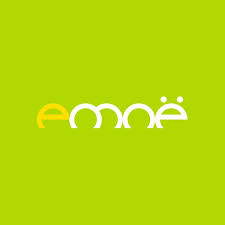 Компонент «Установка и техническое обслуживание»
Установка, настройка, профилактическое и гарантийное обслуживание всей поставляемой по проекту техники.
Компонент «Школьное радио и телевидение»
Оснащение школы видео и аудио оборудованием для трансляции школьных передач (видеокамера, телевизоры, компьютер со специализированным ПО, радиооборудование, микрофоны).
Спасибо за внимание!
Наши контакты:
Кыргызская Республика, 
Ул. Малдыбаева, 12/1
+996 312 986666
Office@emoe.kg
www.emoe.kg